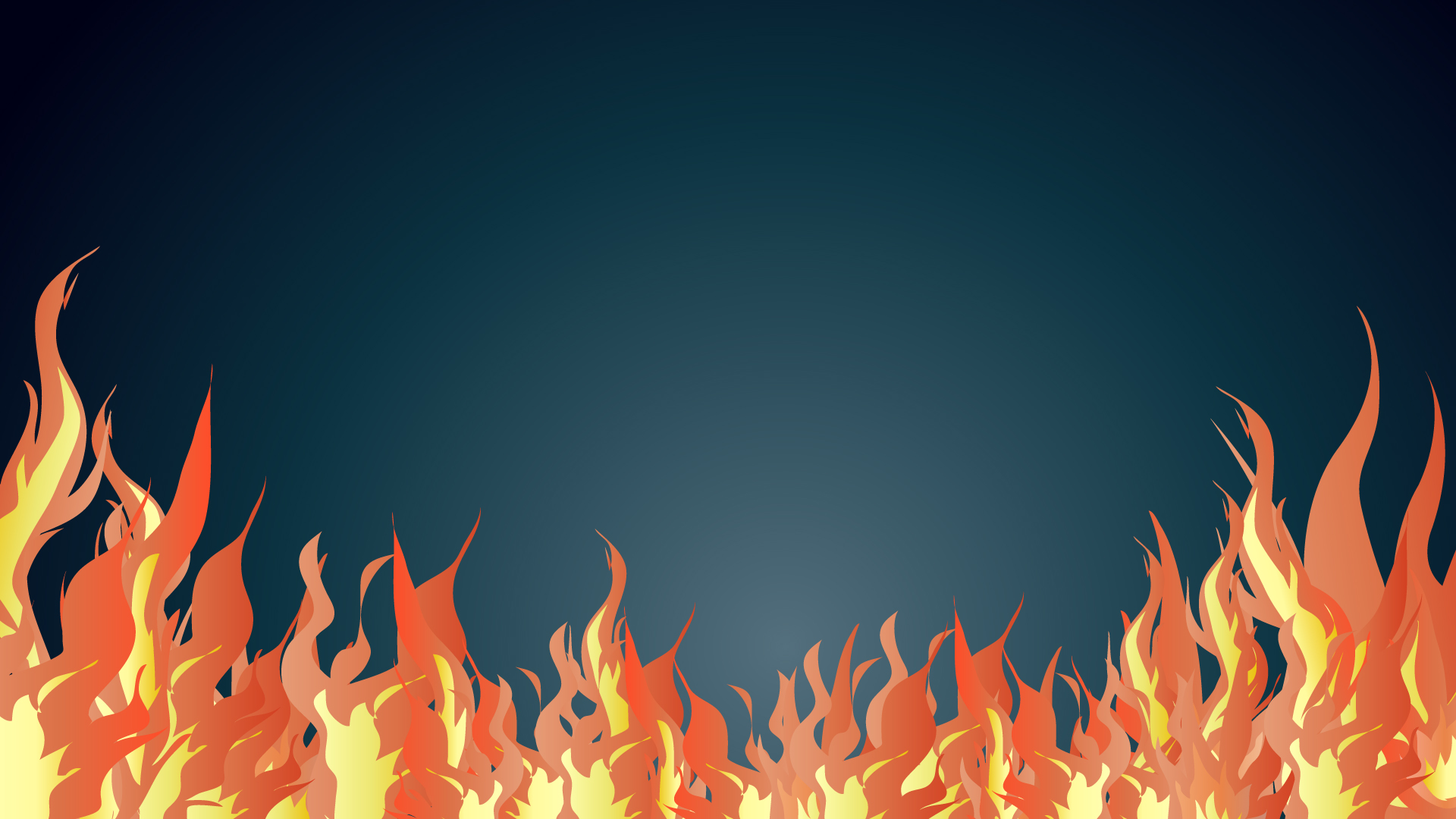 МБОУ «ООШ № 1»Викторина для учащихся 4 классов
«Огонь. Враг или друг?»




Педагог-организатор: Г. М. Гузаирова
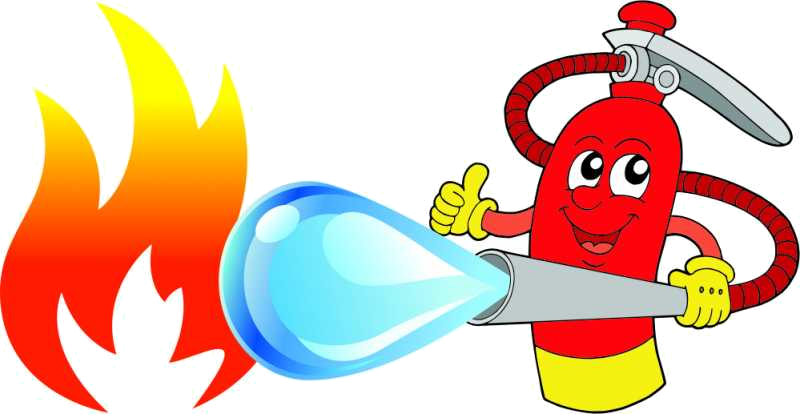 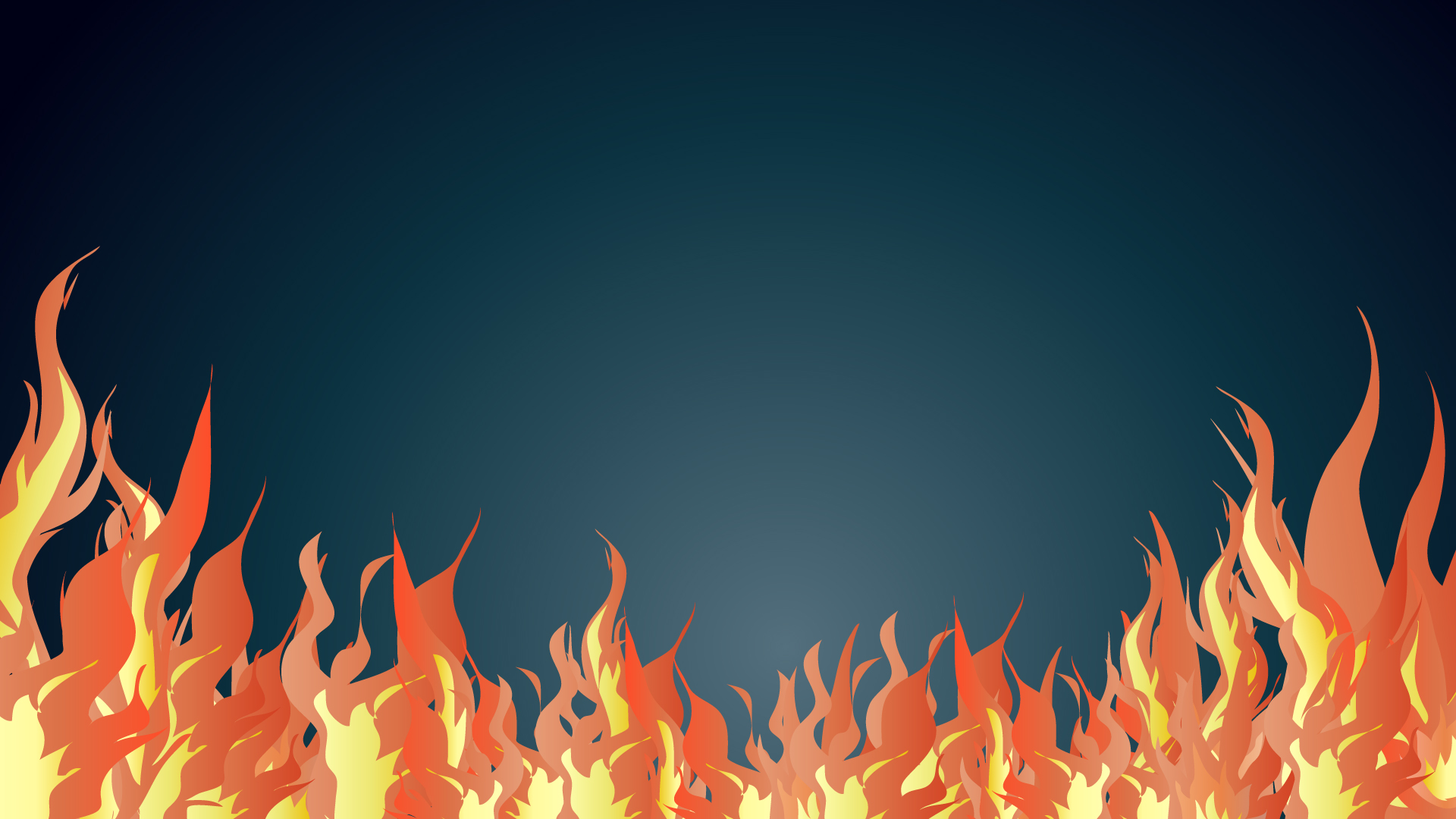 I тур
«Разгадайте ребус»
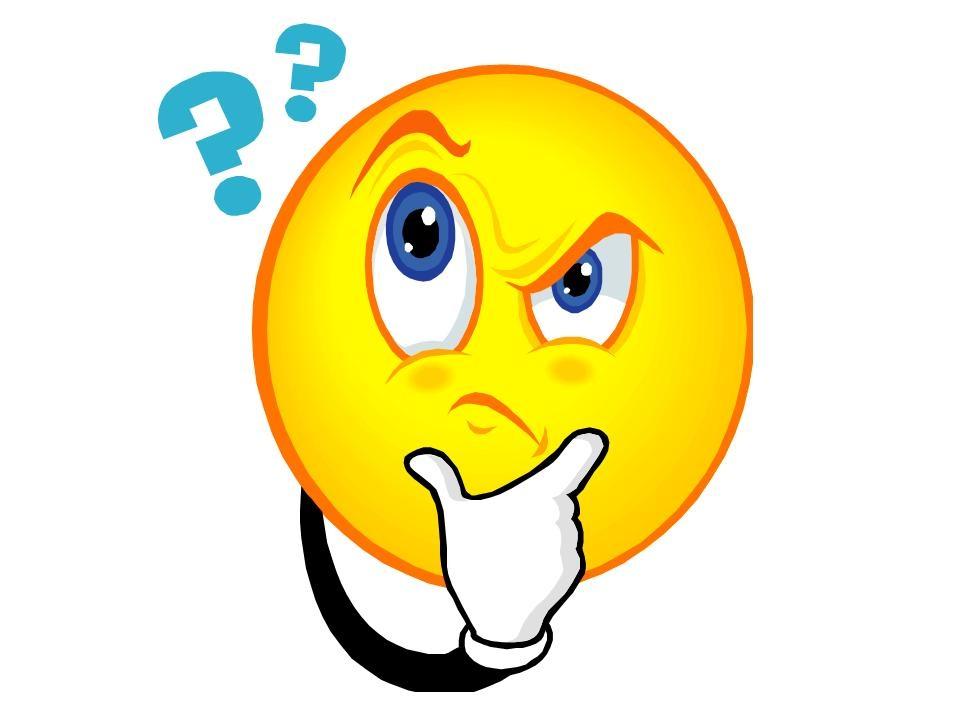 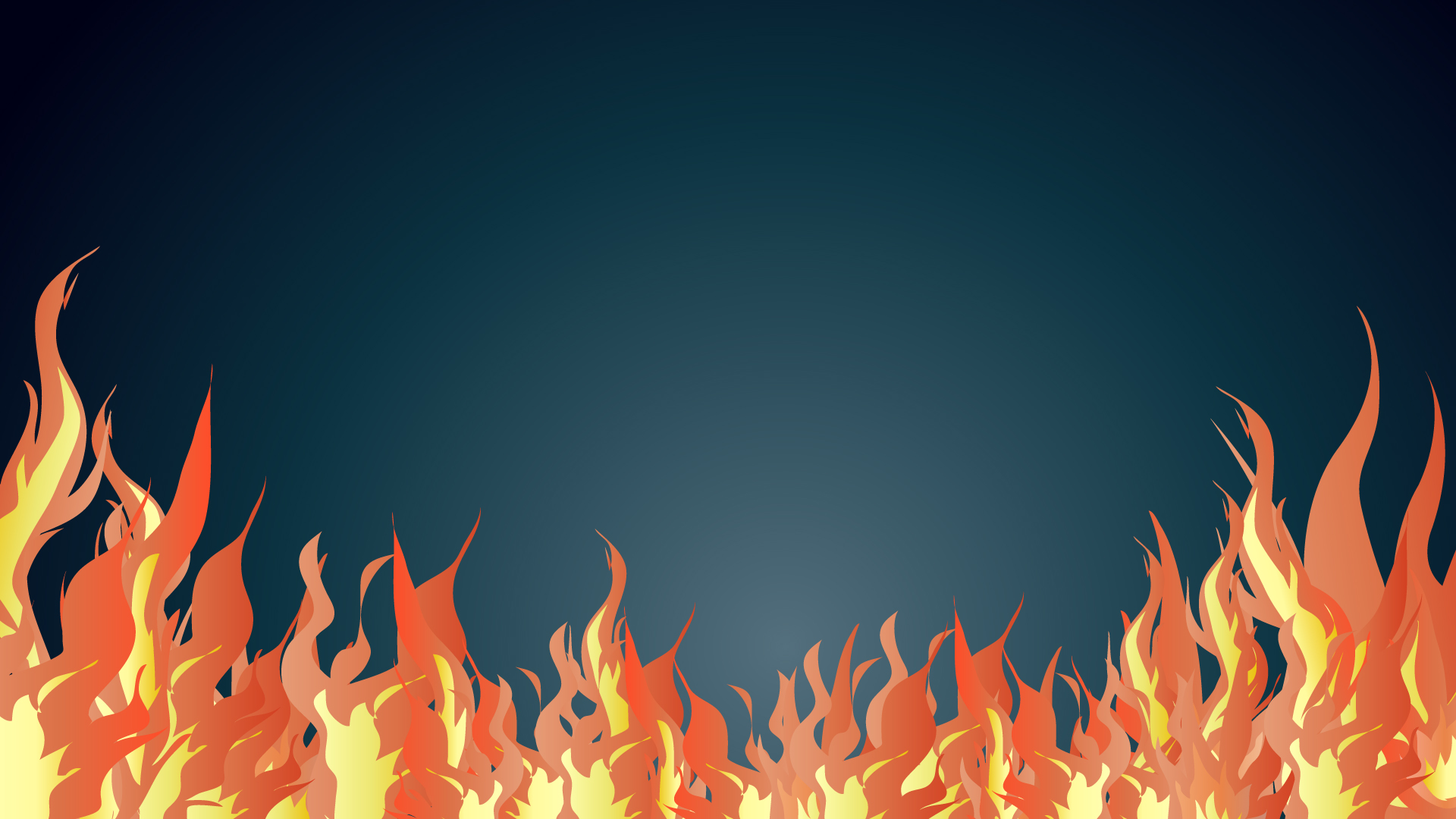 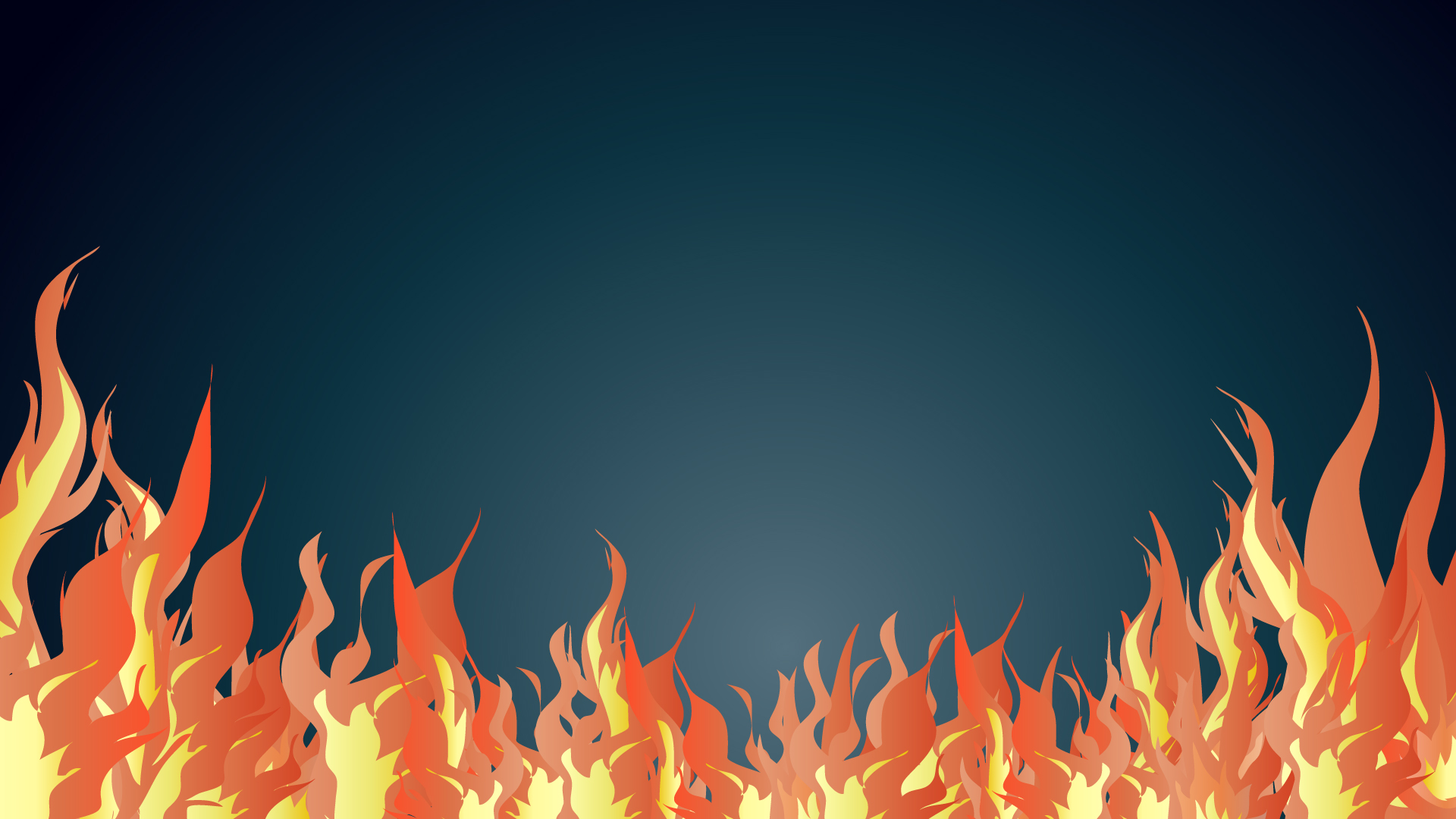 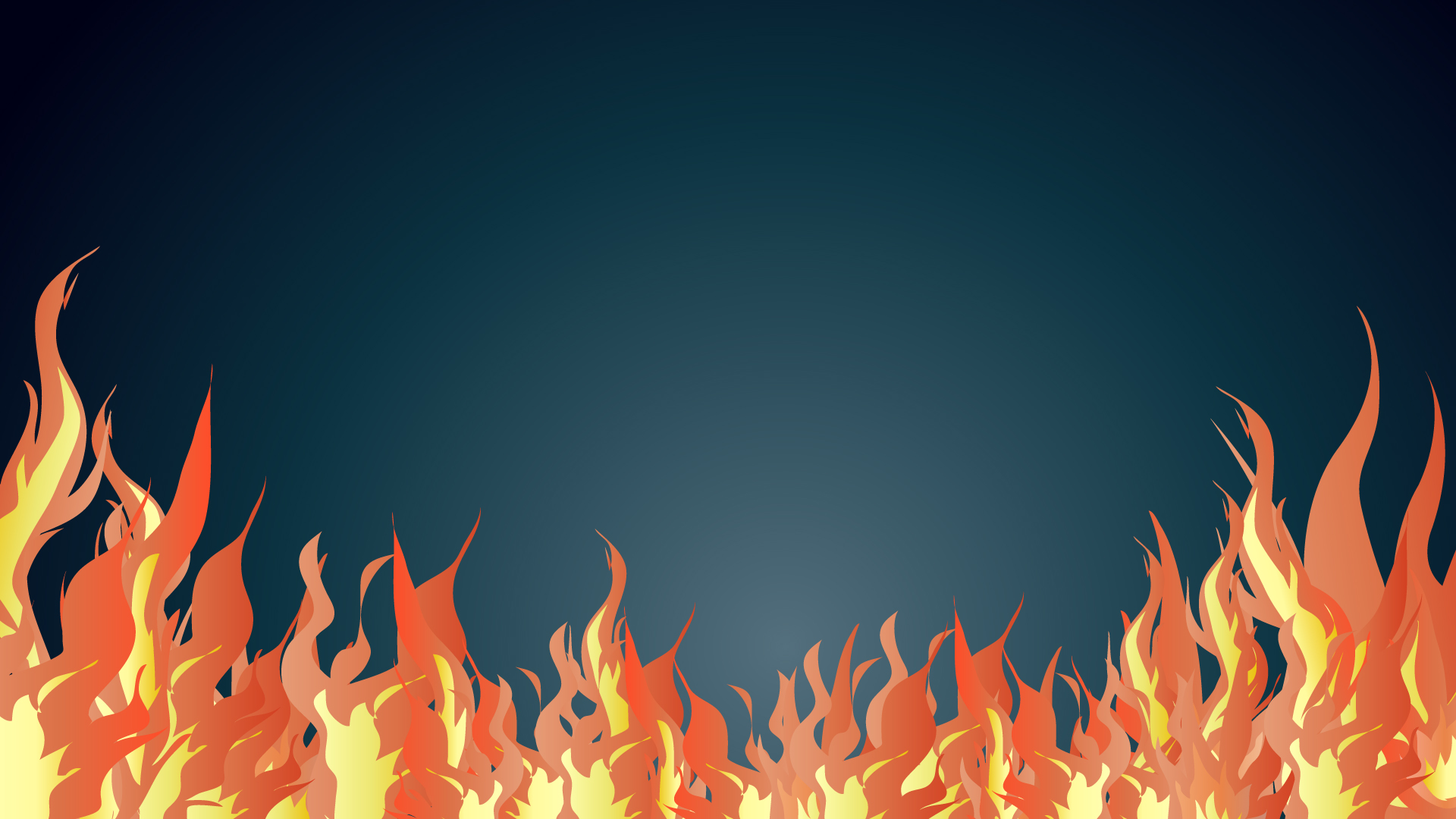 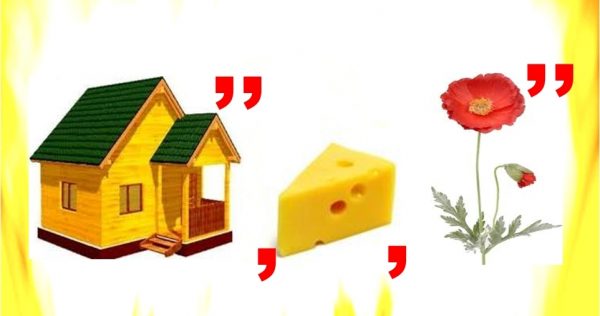 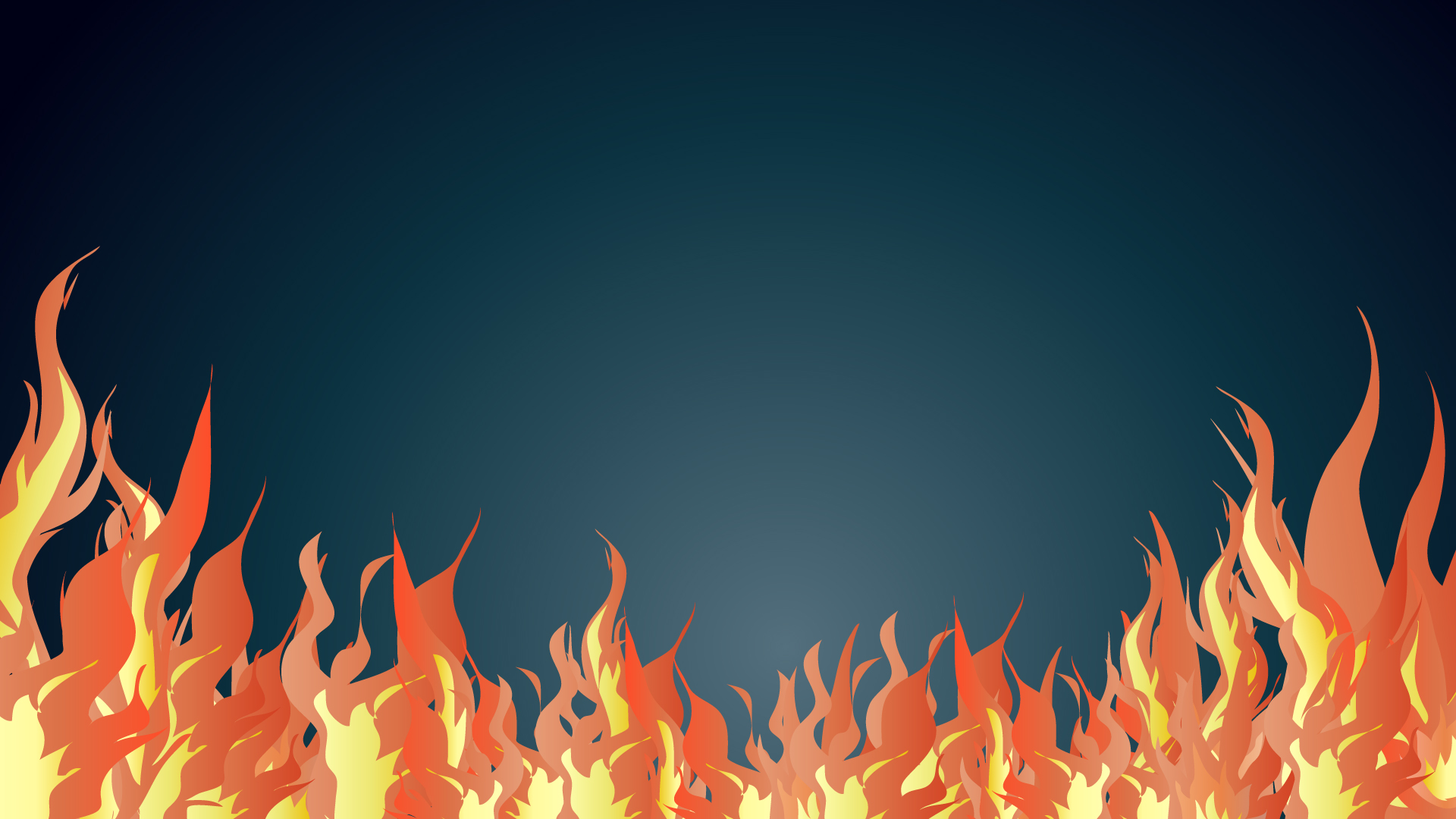 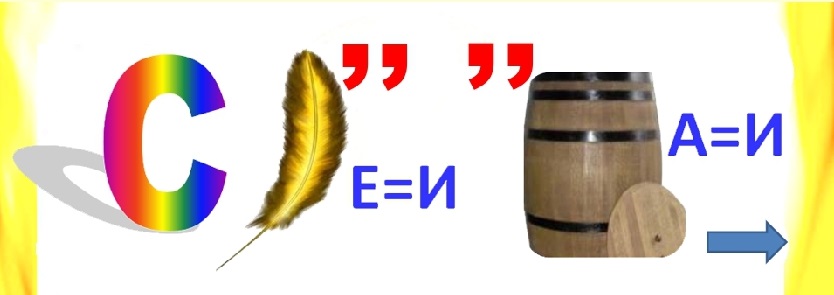 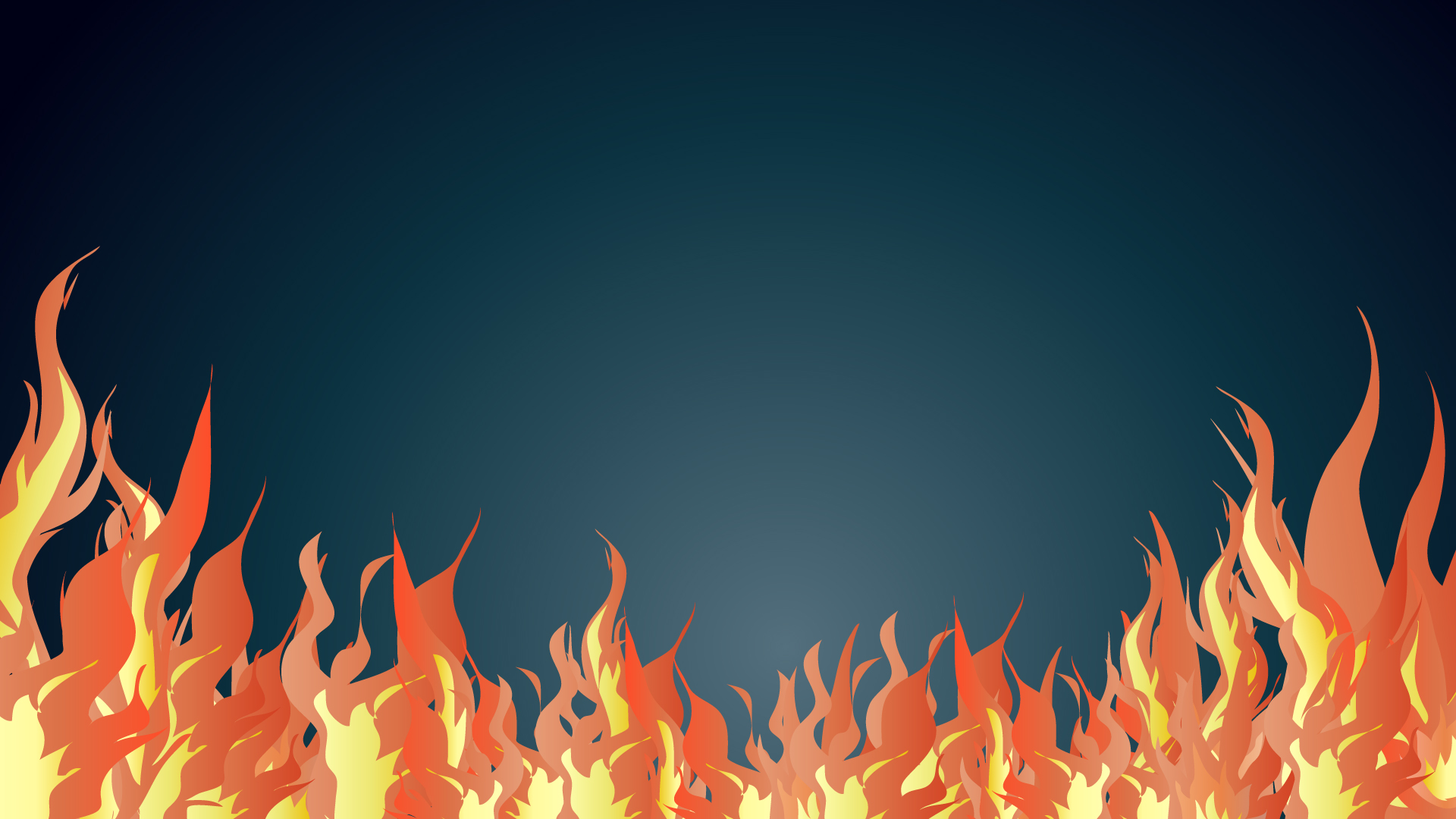 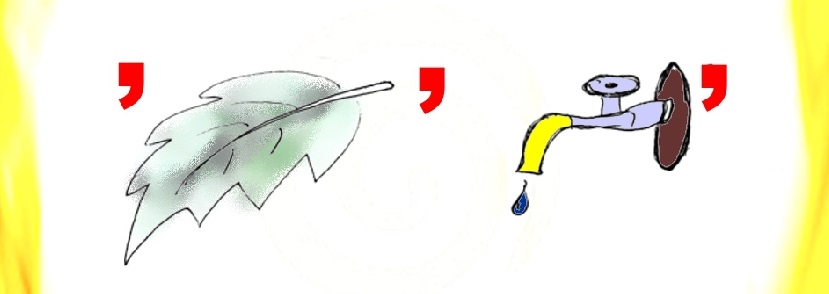 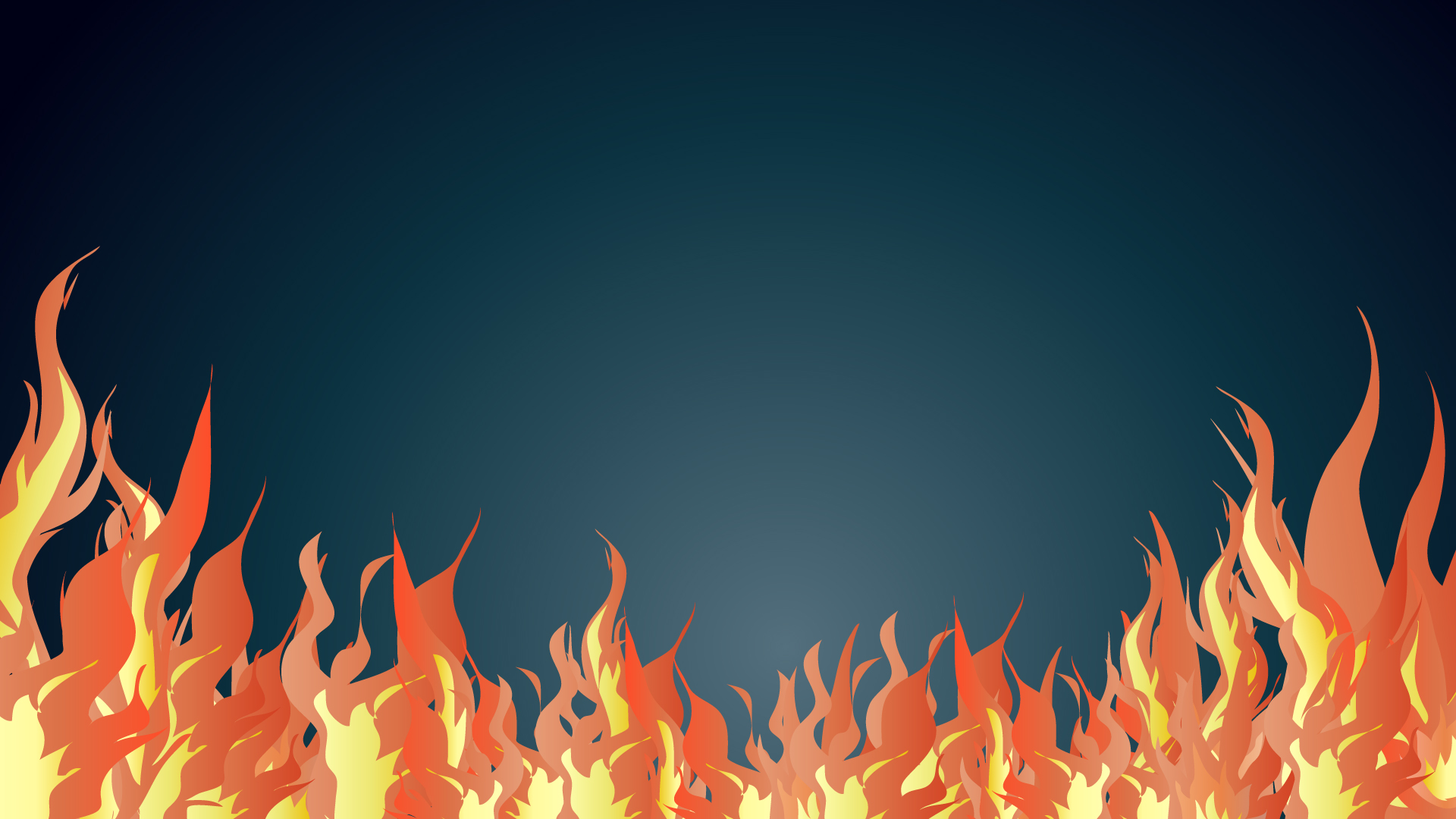 Ответы :
1) Огонь, 2) Костер, 3) Дым, 
4) Спички, 5) Искра
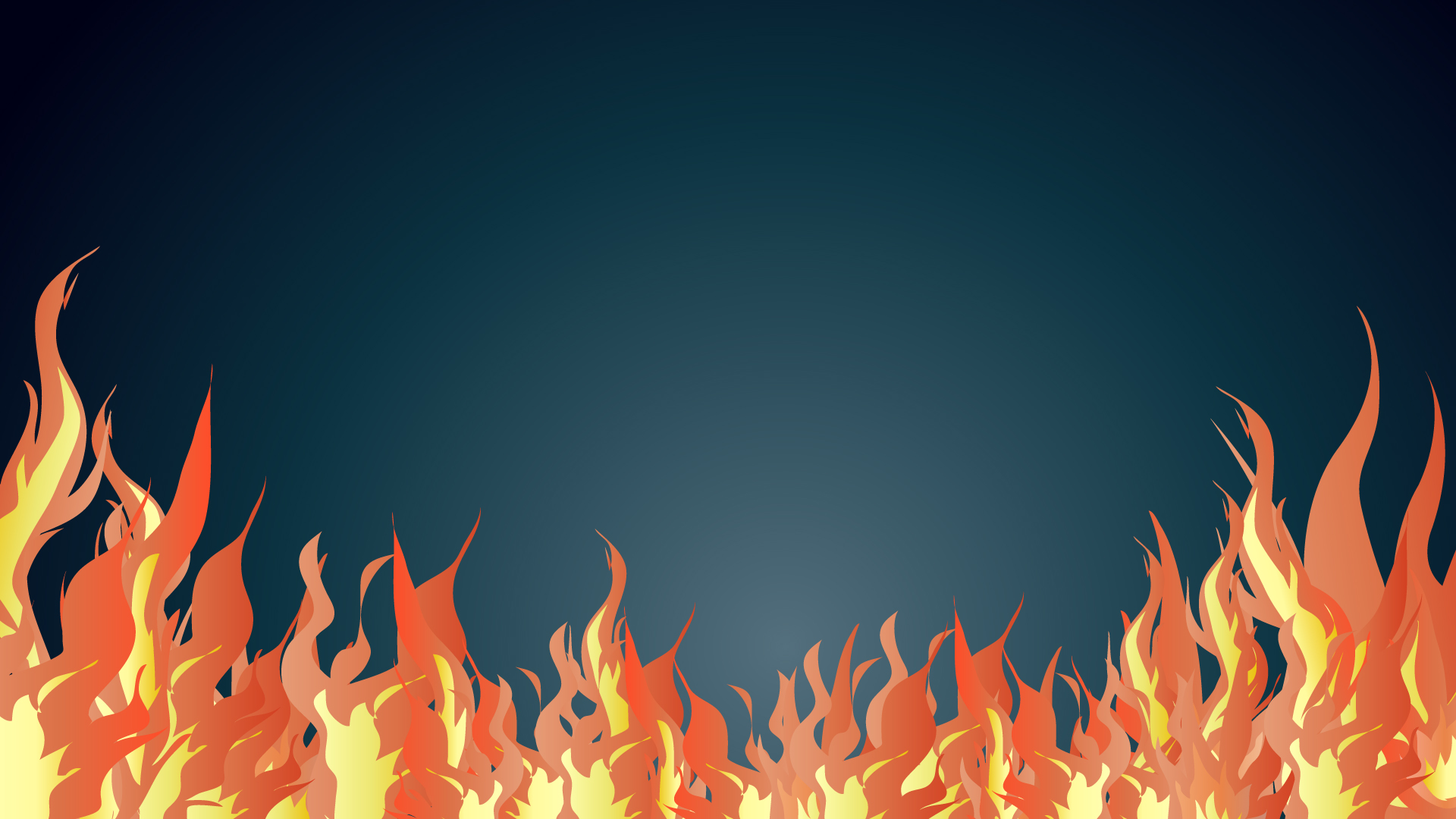 II тур
Тесовые задания
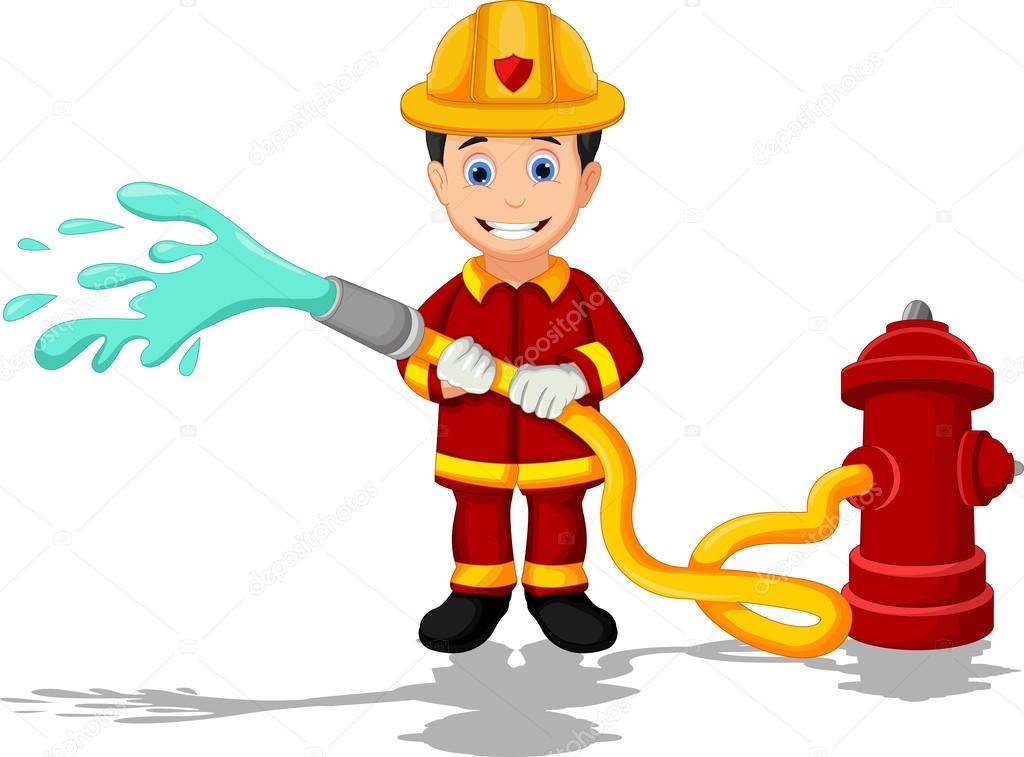 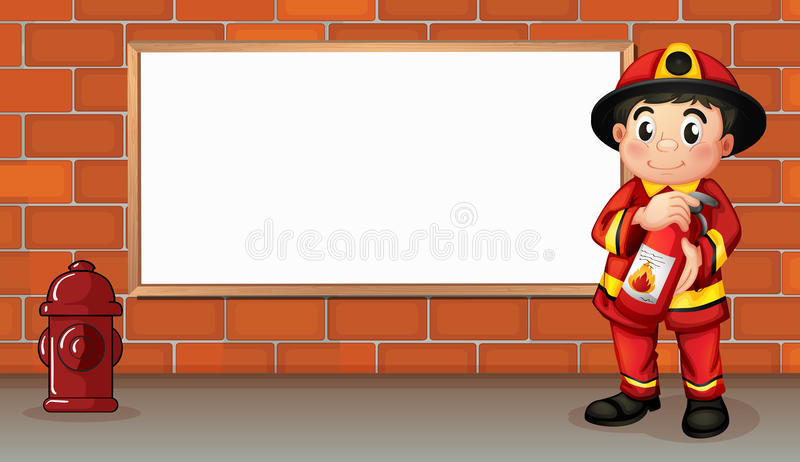 Как потушить загоревшуюся на человеке одежду?
а) направить на него струю огнетушителя
б) повалить человека на землю и накрыть плотной тканью
в) сорвать с него одежду
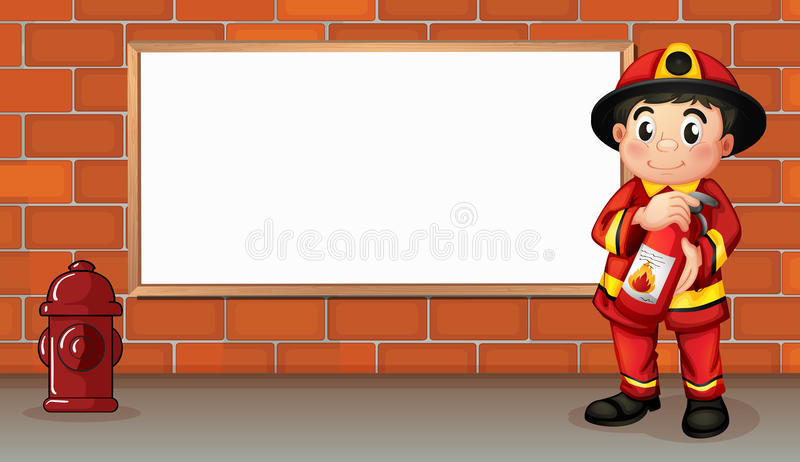 2. Как называется профессия человека, который тушит пожары?
а) пожарный
б) пожарник
в) спасатель
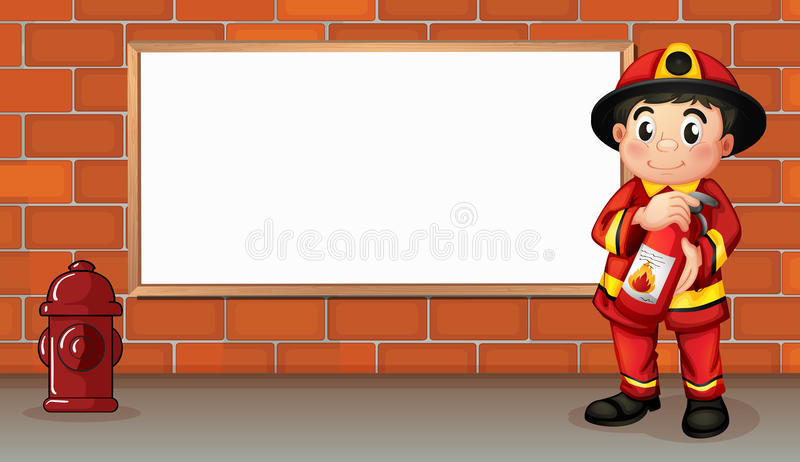 3. Чем лучше всего укрыться в целях безопасности, преодолевая зону огня?
а) мокрым пальто
б) простыней
в) плотным одеялом
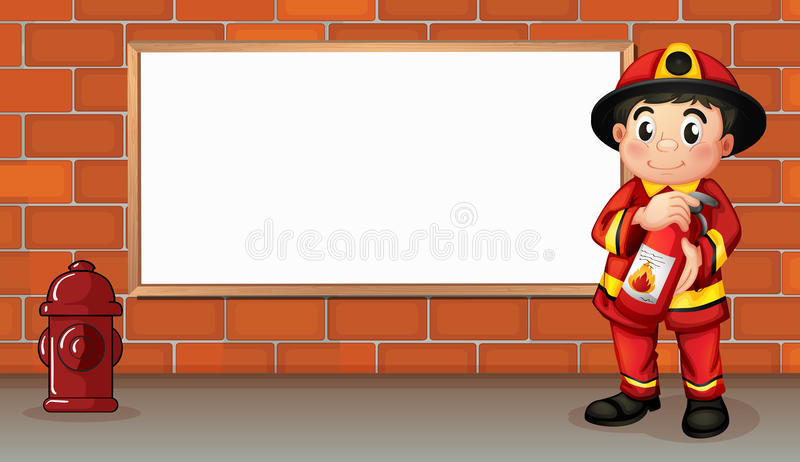 4. Как нужно продвигаться через сильно задымленное помещение?
а) в полный рост и бегом
б) в полный рост, но медленно
в) ползком или пригнувшись, закрывая нос и рот влажной тканью
г) придерживаясь за стены, чтобы не потерять направление к выходу
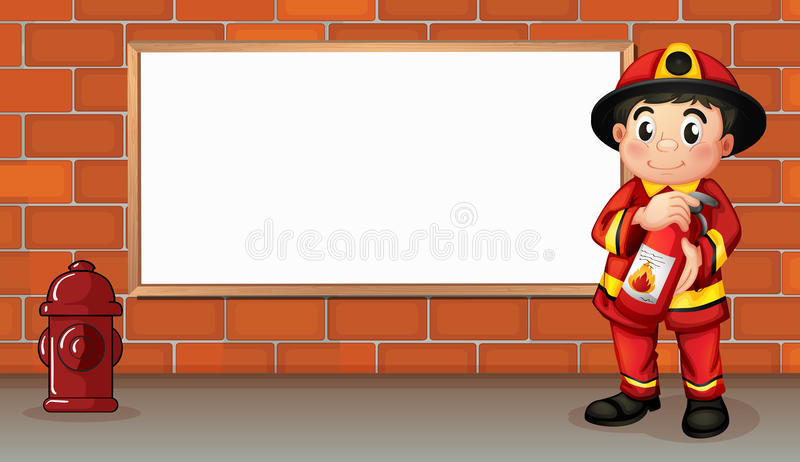 5. Как правильно тушить костер? 
а) залить водой, засыпать землей
б) обложить землей и камнями
в) раскинуть угли, затоптать ногами
г) забросать мусором
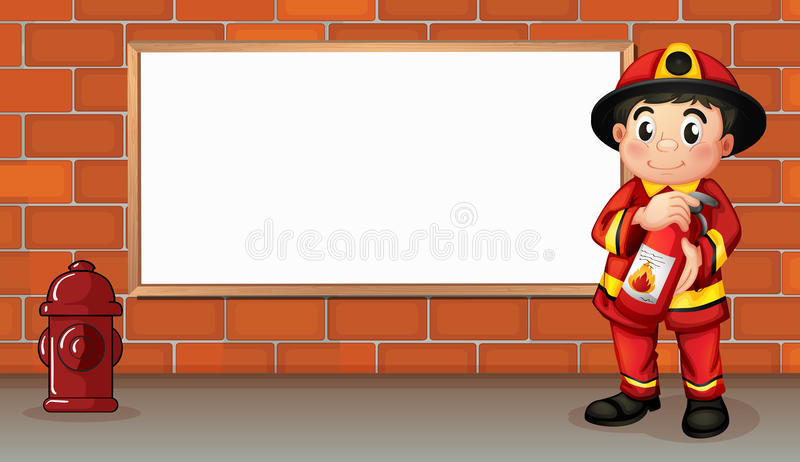 6. Как спастись от пожара в квартире, если ты один? 
а) спрятаться в шкафу или под одеялом
б) выбежать на улицу, позвонить от соседей по телефону 101
в) позвонить родителям и дожидаться их прихода в шкафу
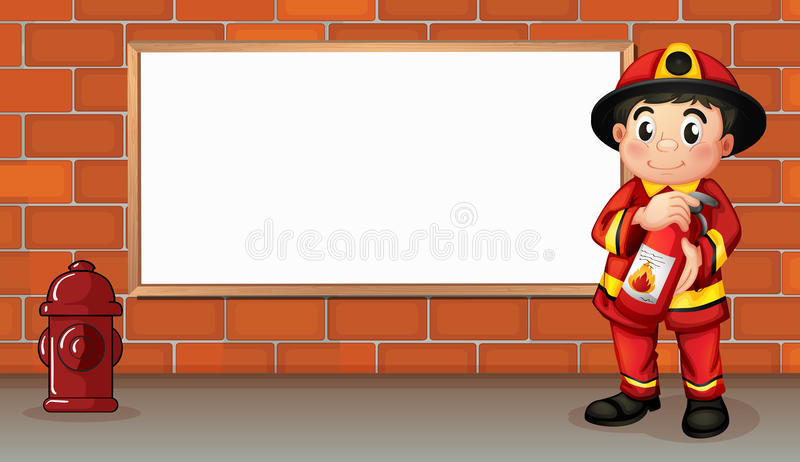 7. Если в твоей квартире или доме случился пожар, кого ты должен оповестить после вызова пожарных?
а) полицию
б) скорую помощь
в) соседей
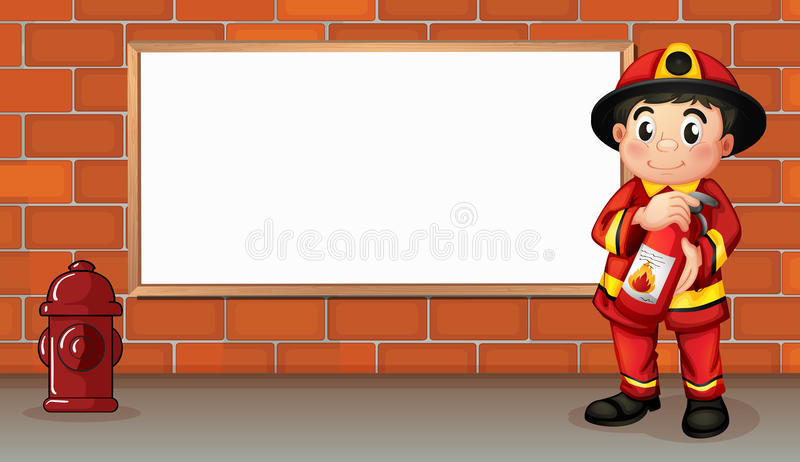 8. Если загорелся телевизор или компьютер, необходимо:
а) сразу же отключить телевизор или компьютер от электросети
б) залить водой место возгорания, а затем отключить от электросети
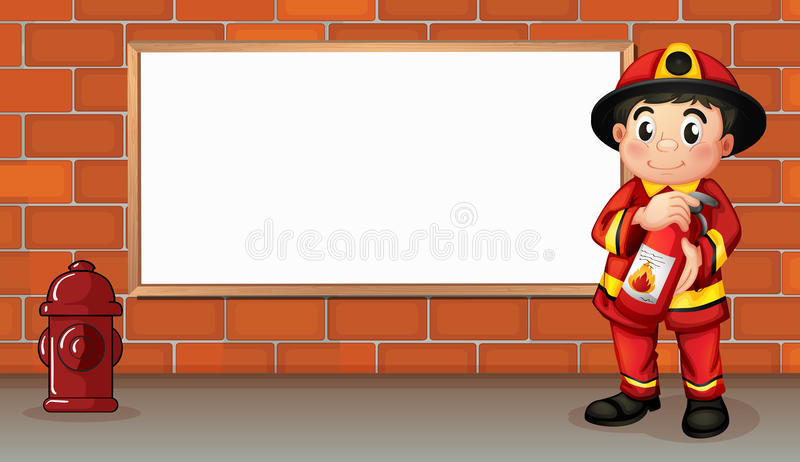 9.Вернувшись с прогулки, вы открыли дверь своей квартиры и обнаружили сильное задымление. Ваши дальнейшие действия?
а) войдете в квартиру и будете искать источник задымления
б) откроете окна, чтобы проверить квартиру
в) плотно закроете дверь и вызовете пожарных
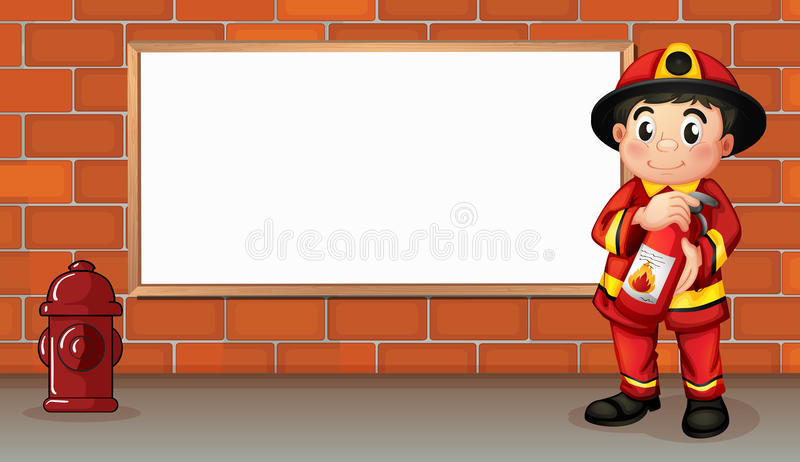 10. Первичные средства пожаротушения используют:
а) для ликвидации пожара в начальной стадии возникновения
б) для тушения большого пожара
в) для локализации стихийного бедствия природного характера
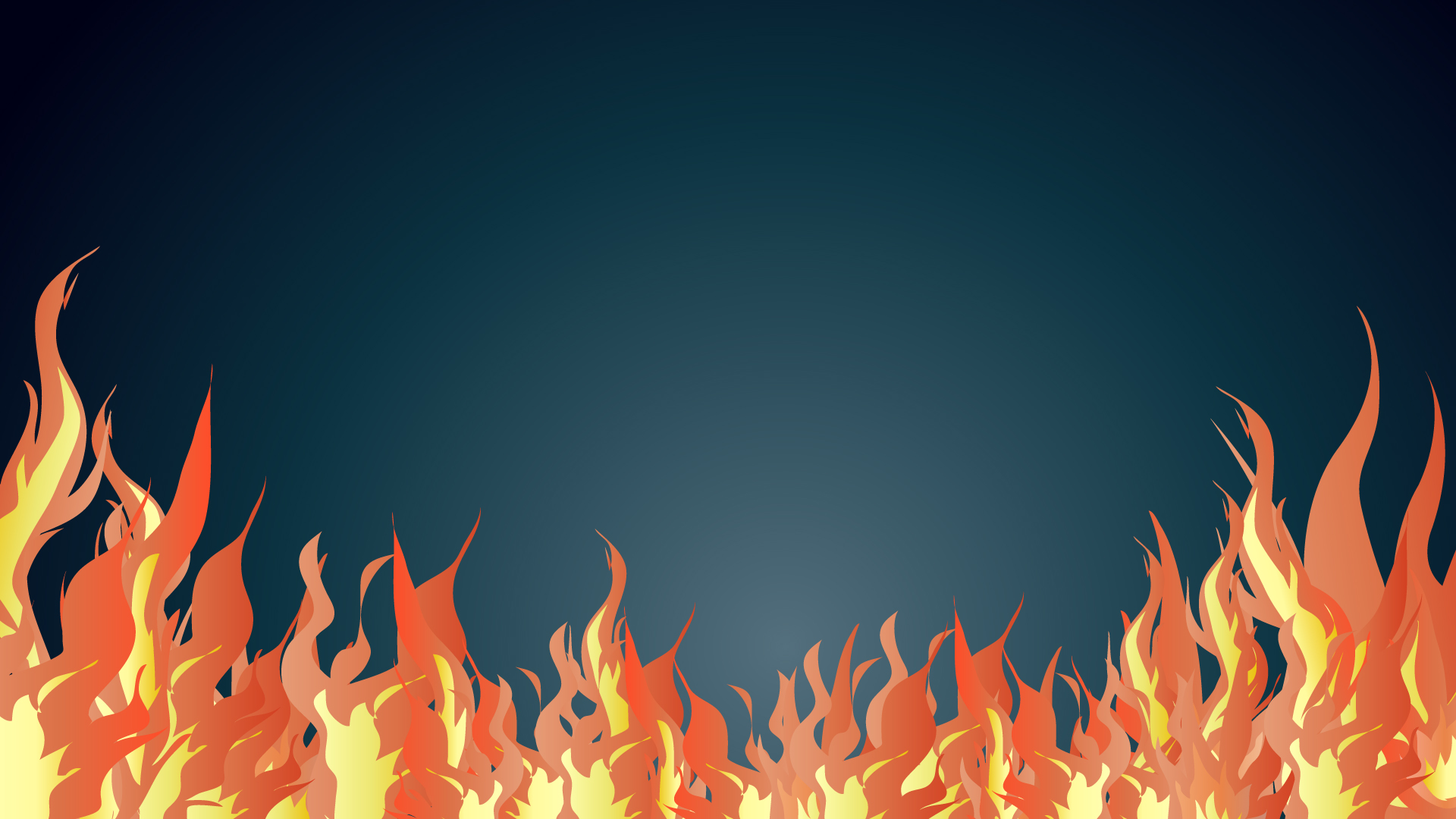 Проверям ответы
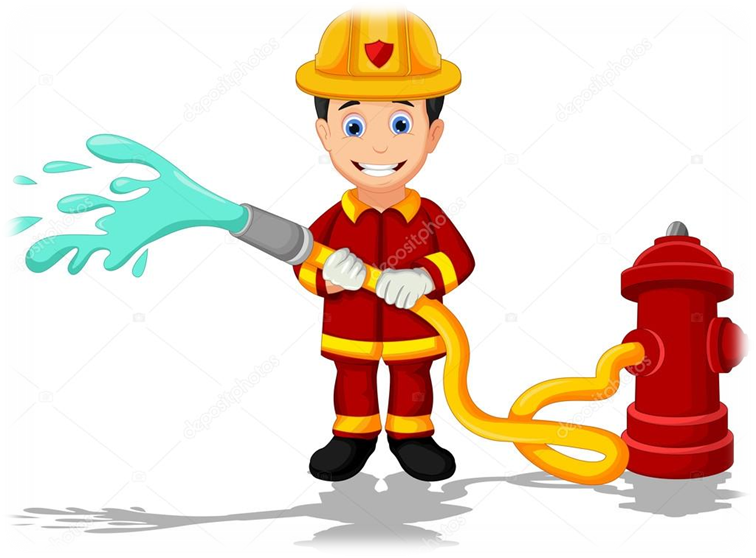 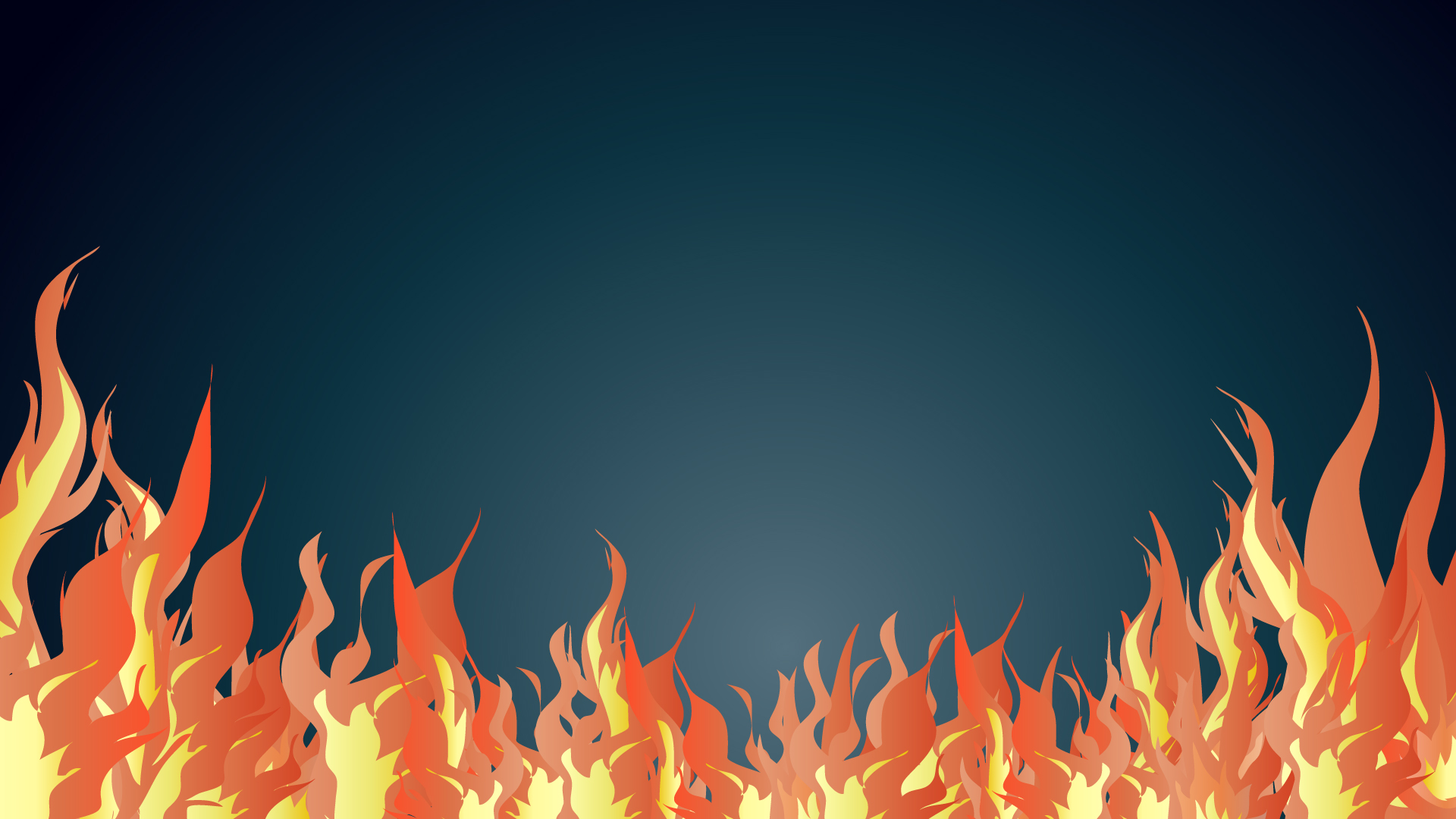 III тур
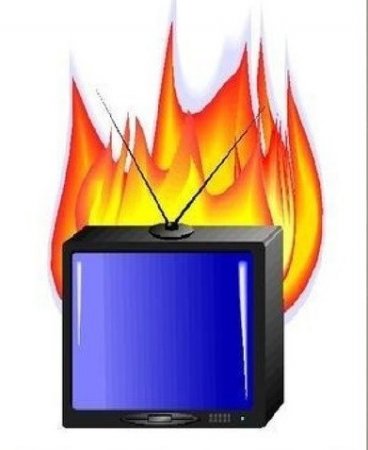 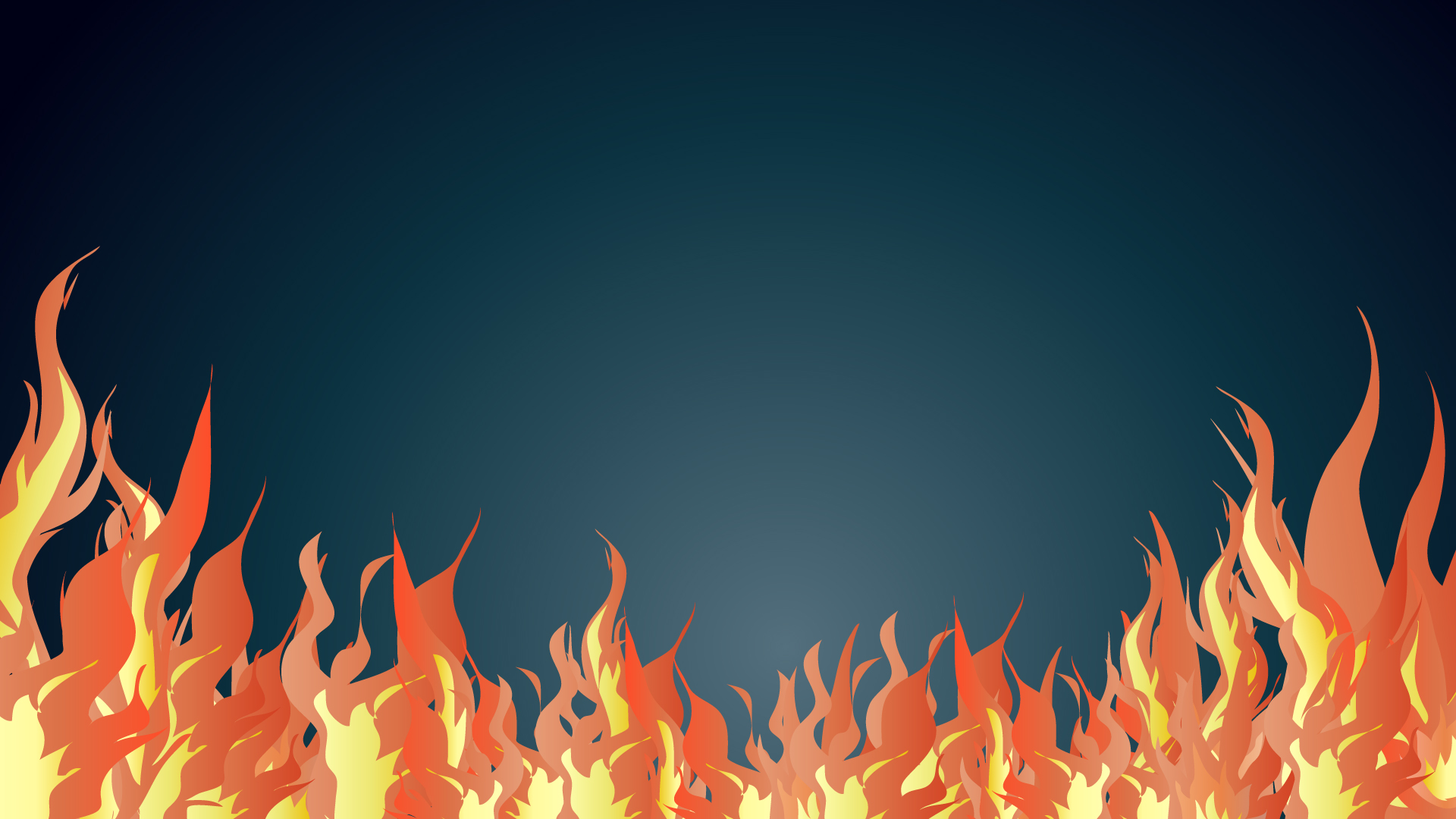 Ситуация №1У вас загорелся телевизор. Какими должны быть ваши действия?
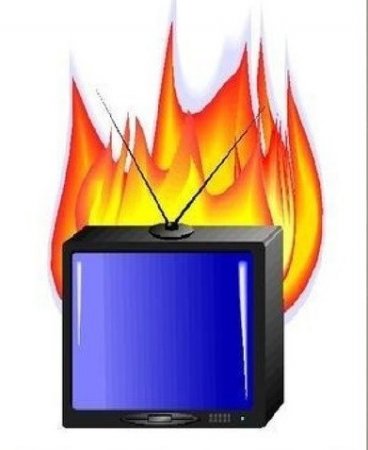 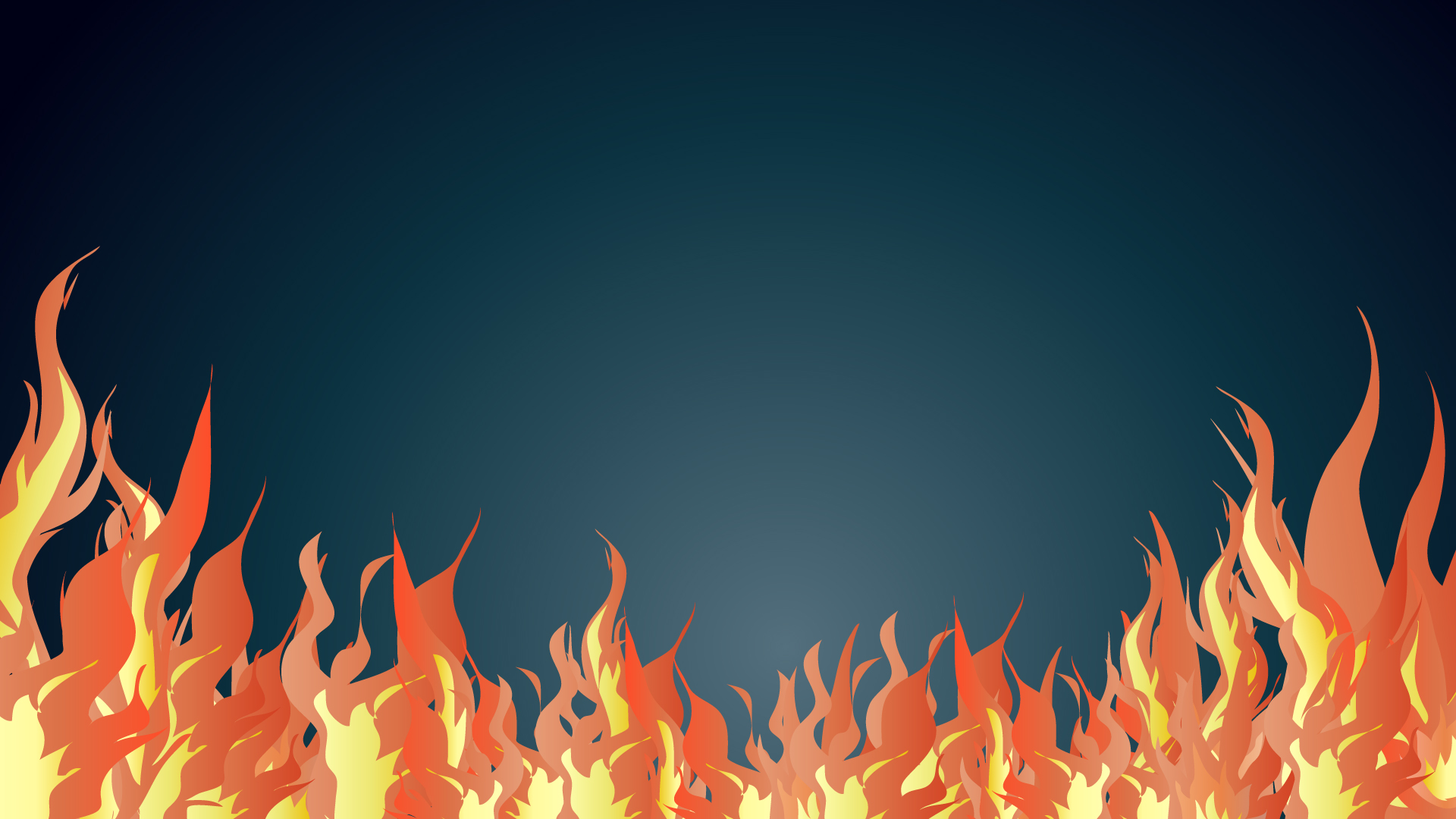 Ситуация №2Загорелась одежда. Что будешь делать?
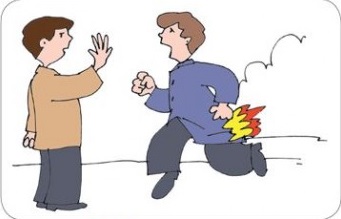 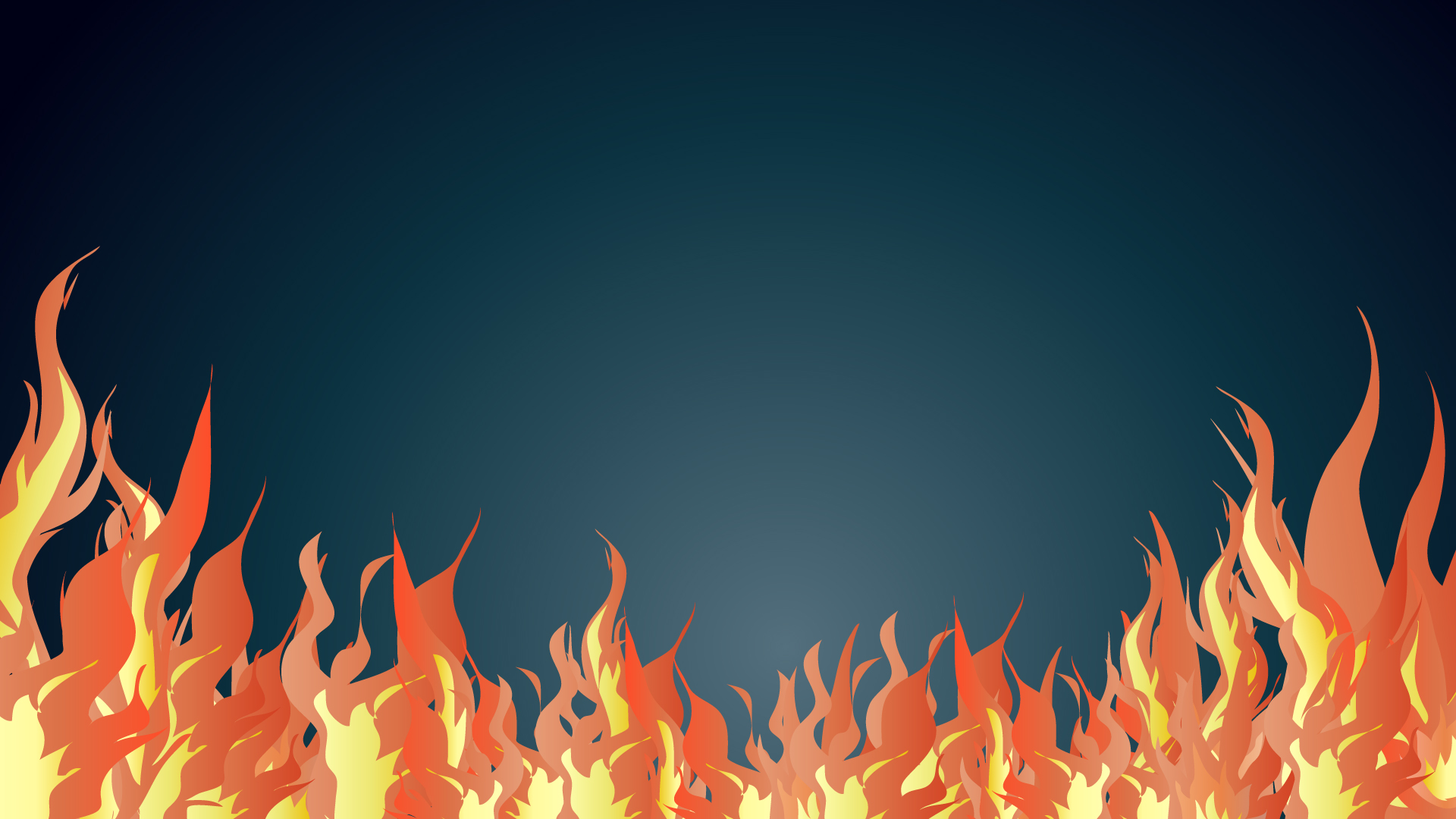 Ситуация №1 

1. Обесточить телевизор;
2. Накрыть влажной тканью;
3. Позвонить 01.





Ситуация №2

1. Надо упасть на пол;
2. Накрыться влажной тканью;
3. Бежать нельзя!
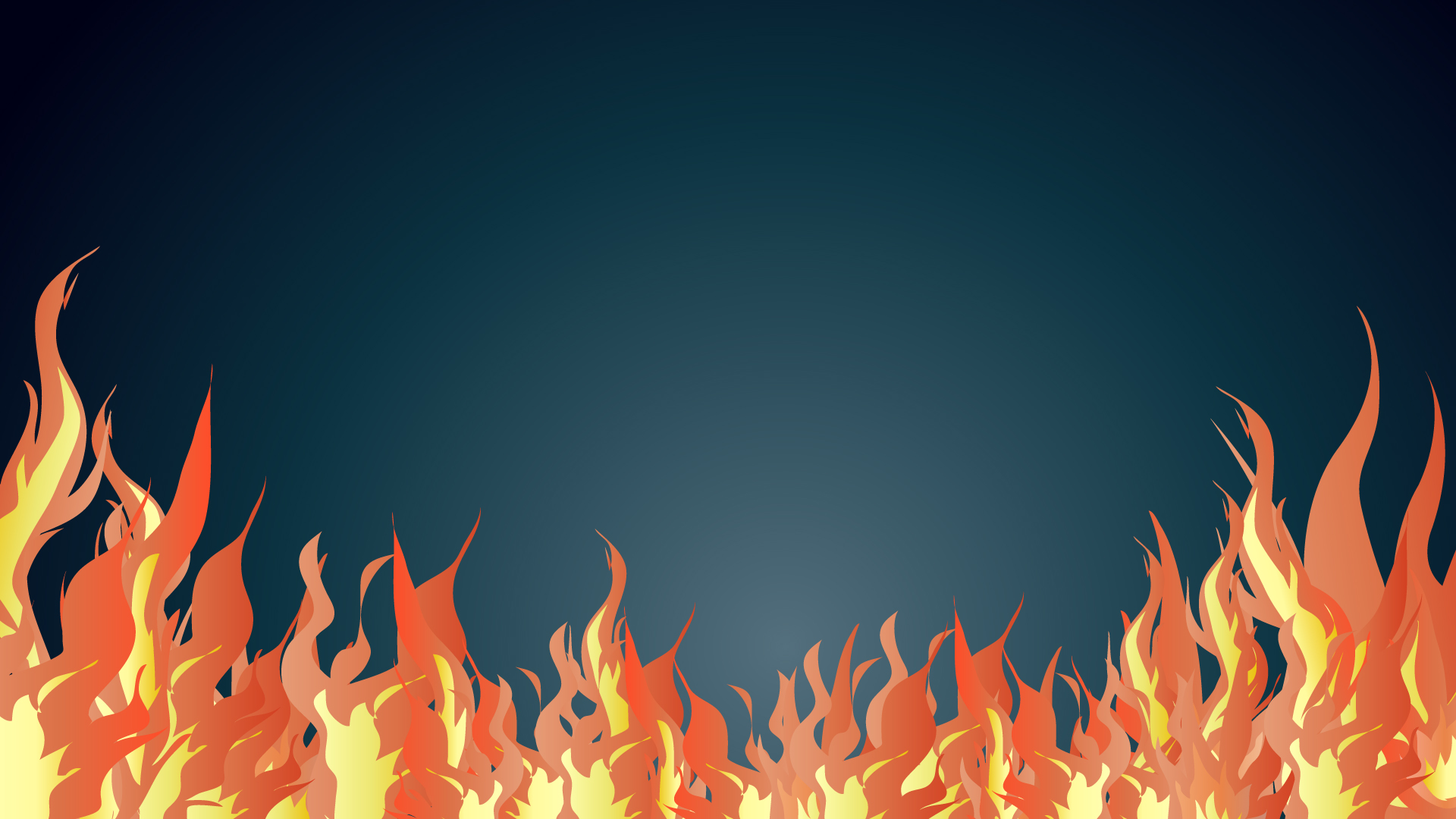 Молодцы !!!
Спасибо за игру!
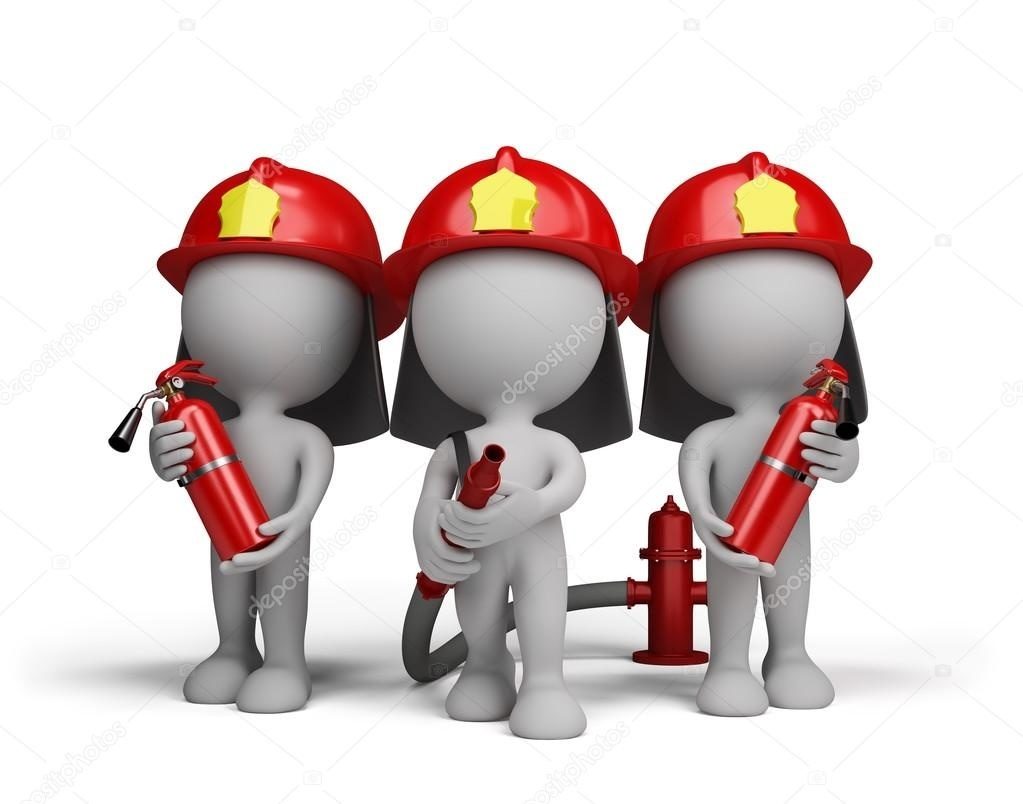